ALGEBRA
8- sinf
Mavzu: Tanlash usuli bilan kombinatorik masalalarni yechish
Kombinatorika
“Кombinatorika” so‘zi -  lotincha “ kombininare ” so‘zidan olingan bo‘lib,  “birlashtirishsh” degan ma’noni anglatadi.
Kombinatorika –  matematikaning chekli to‘plamlar ustida bajariladigan amallar o‘rganiladigan bo‘limi.
Matematika faniga “ kombinatorika” atamasini 
mashhur nemis olimi Gotfrid Vilgelm Leybnits 
tomonidan kiritilgan.
Kombinatorika
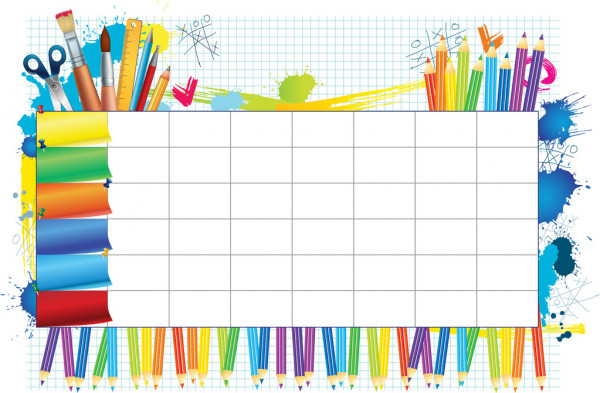 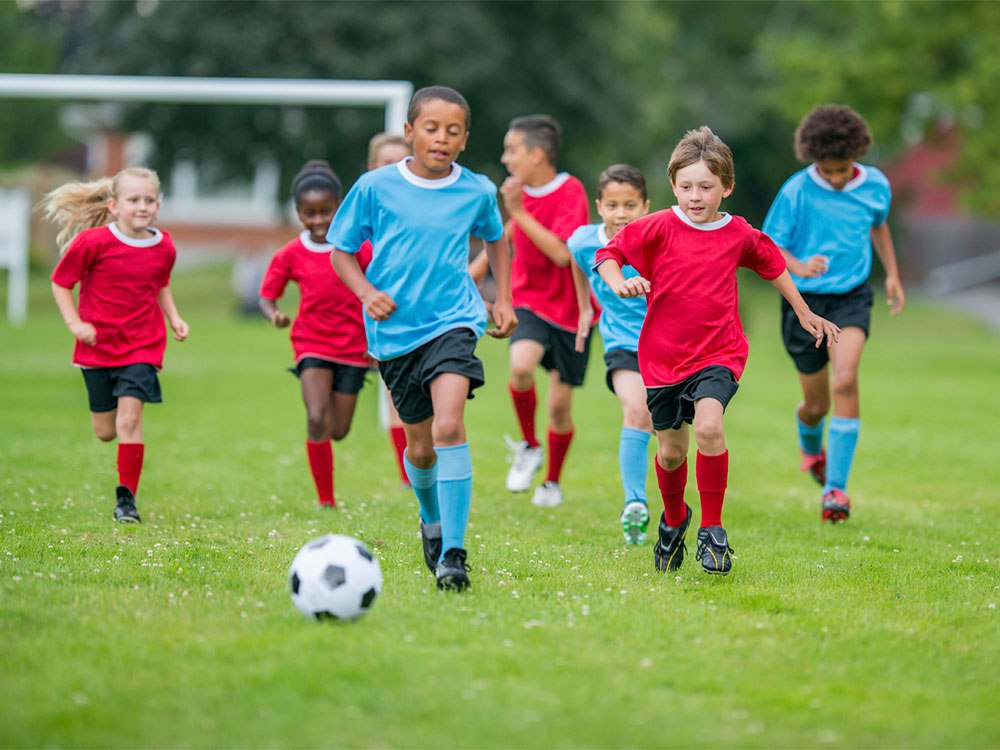 Sport
Dars jadvali tuzish
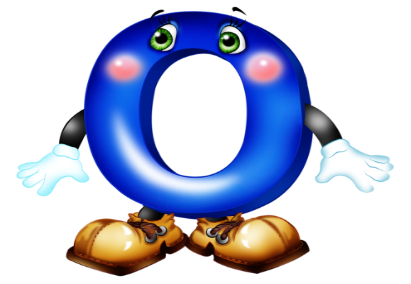 Lingvistika
(so‘zdagi harflar
 o‘rni)
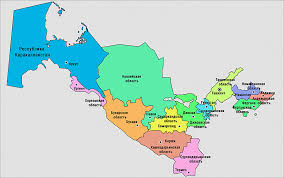 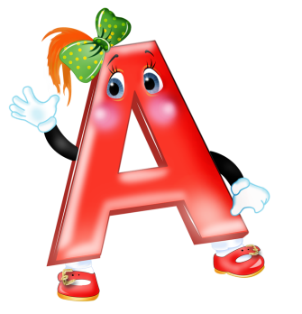 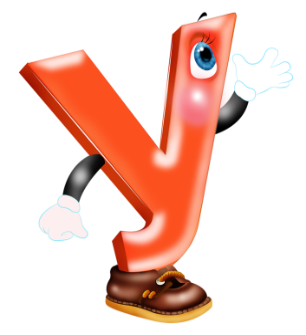 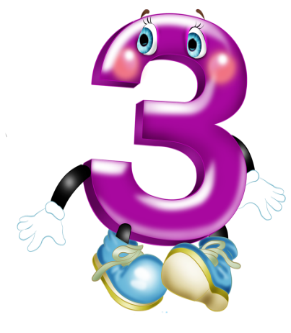 Geografiya
Kombinatorika
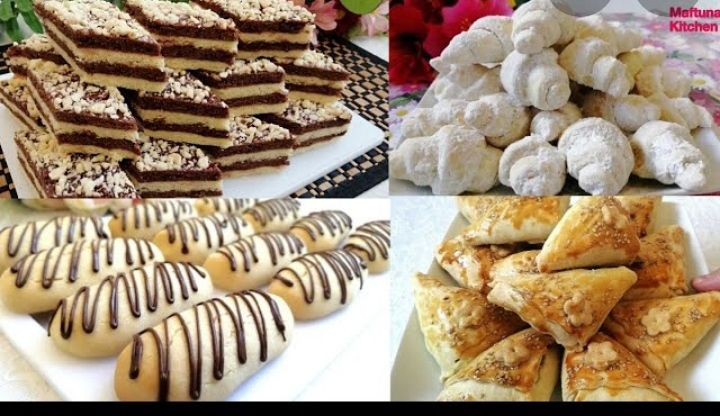 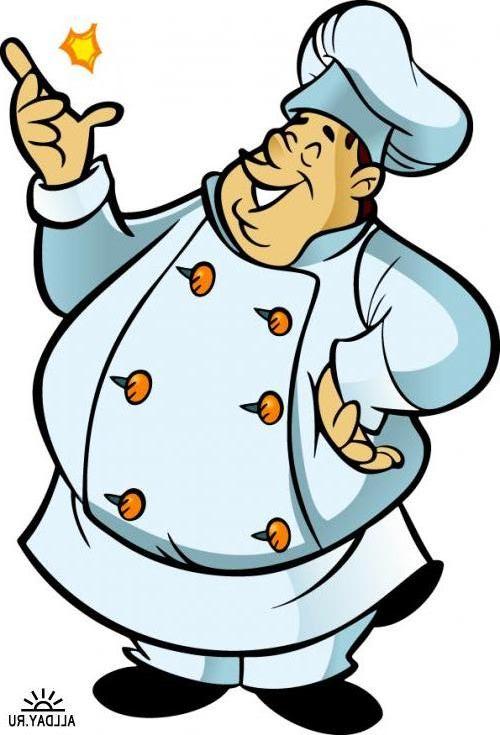 Pazandachilik
(menyular tuzishda)
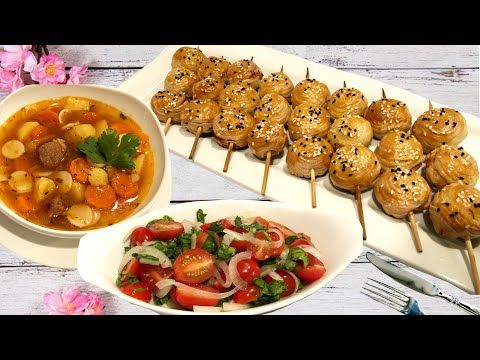 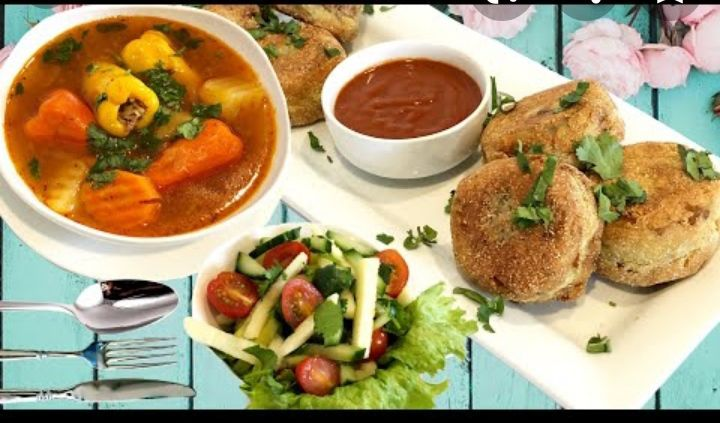 Ishlab chiqarishda
  (bir necha xil ishni ishchilarga
 taqsimlash);
Agrotexnikada (ekinlarni bir necha ekin maydonlariga almashib ekish;
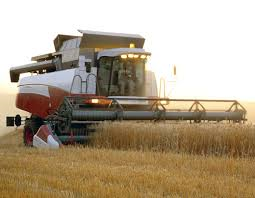 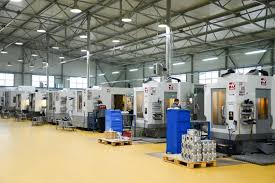 Kimyoda  (kimyoviy elementlar orasidagi mumkin bo‘lgan bog‘lanishlarni aniqlash);
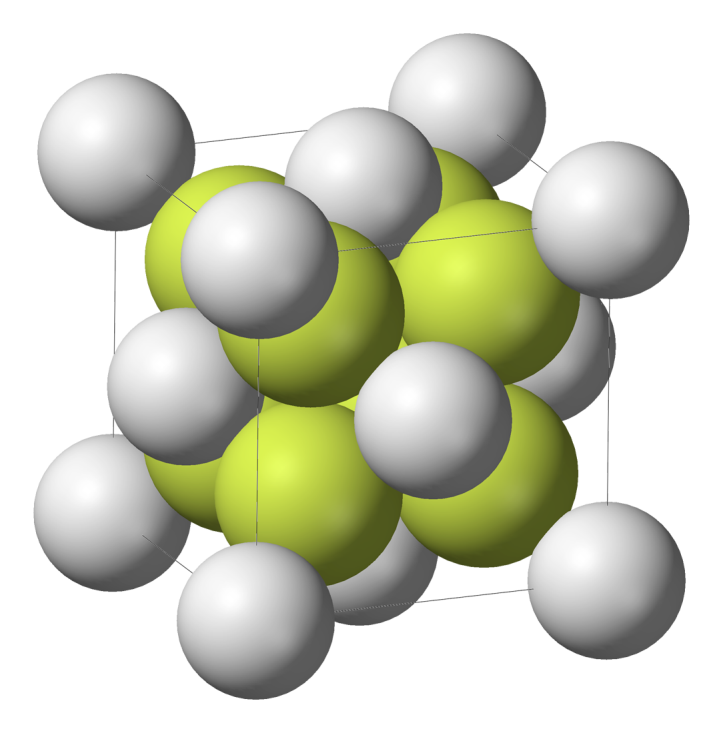 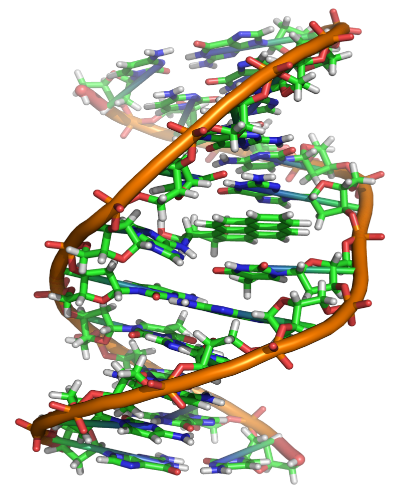 Biologiyada (DNK kodi);
Harbiy strategiya (bo‘limlarning joylashishi);
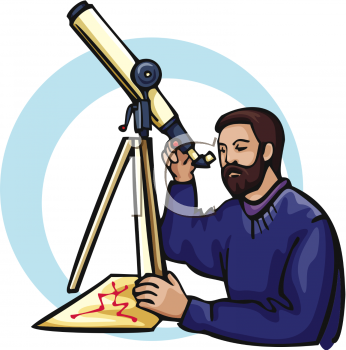 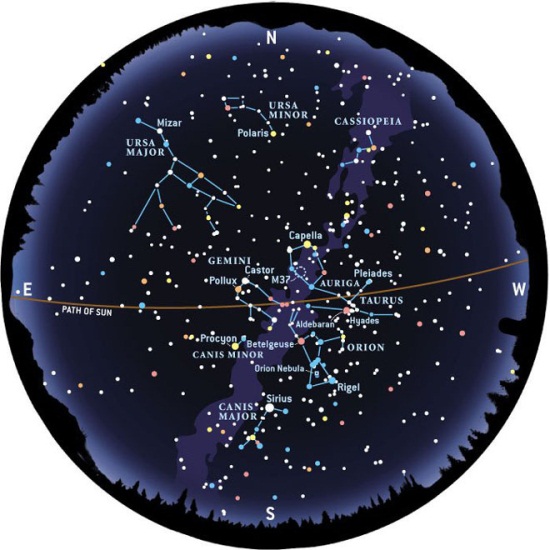 Astrologiyada (sayyoralar va yulduzlarning joylashishini 
tahlil qilish );
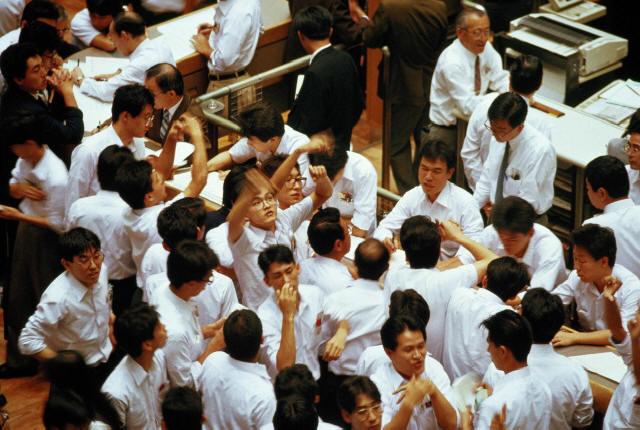 Kriptografiyada (shifrlashning 
yangi usullari).
Kombinatorika
Choy, qahva, somsa, shirinlik va mevali shirinlik yordamida faqat bitta ichimlik va bitta pishiriqdan iborat necha xil nonushta tayyorlash mumkin.
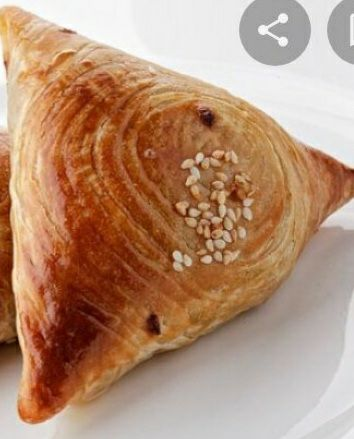 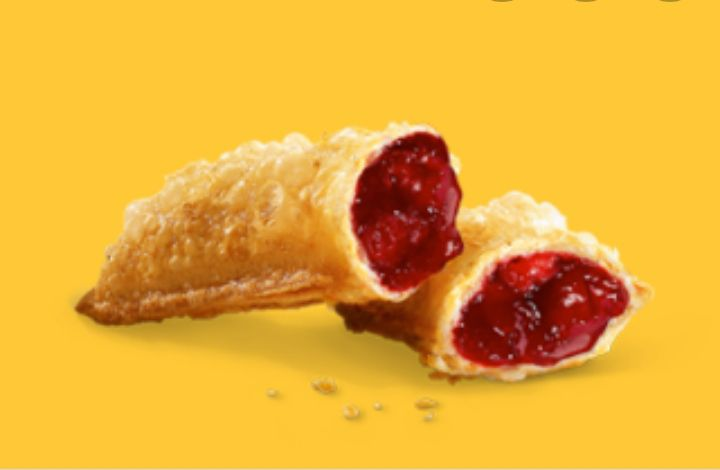 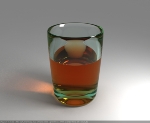 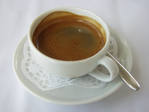 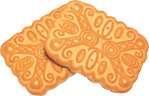 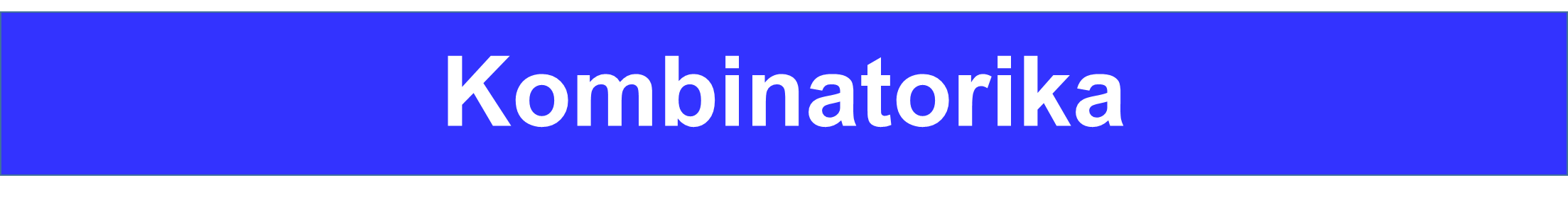 PISHIRIQ
ICHIMLIK
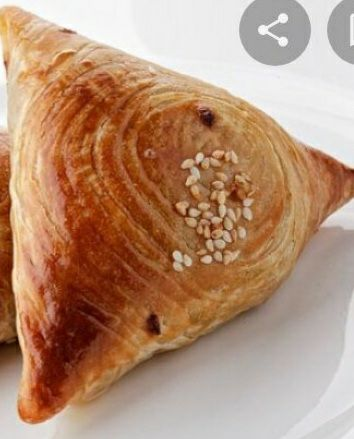 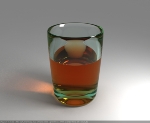 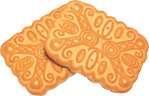 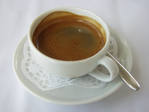 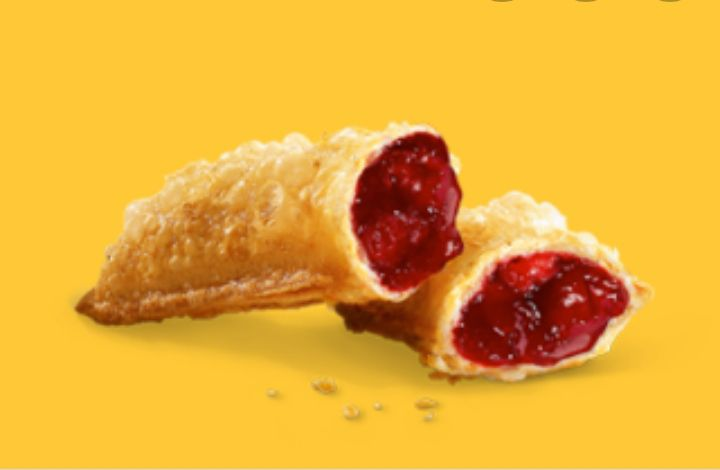 6 xil nonushta
Kombinatorika
Jadval yordamida yechish
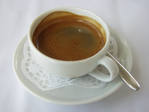 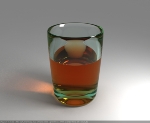 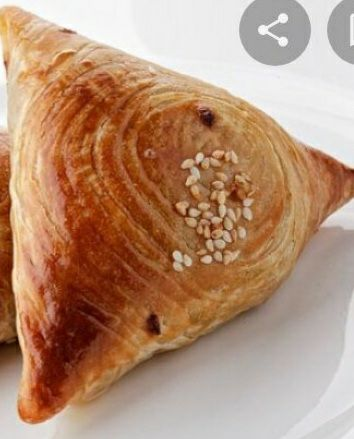 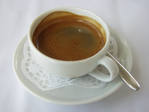 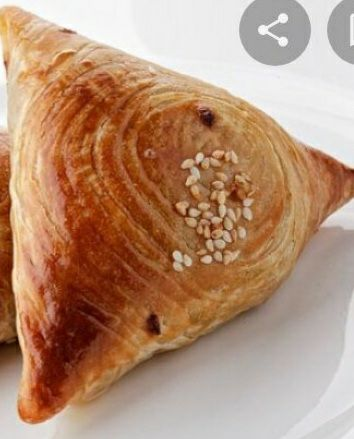 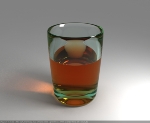 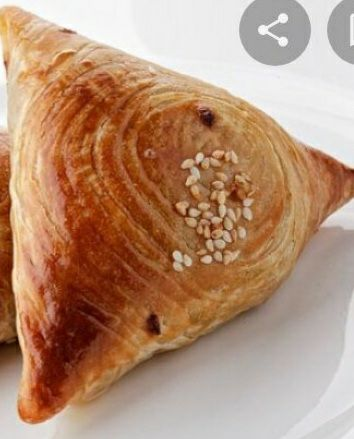 6 xil 
nonushta
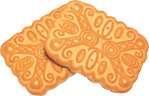 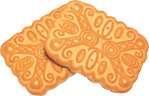 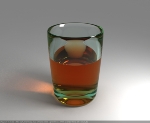 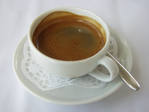 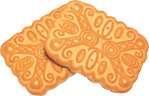 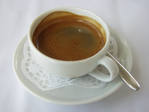 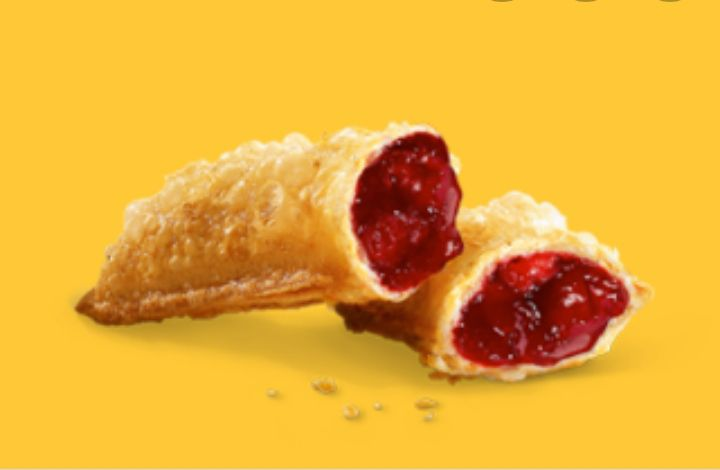 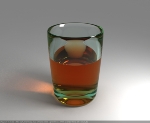 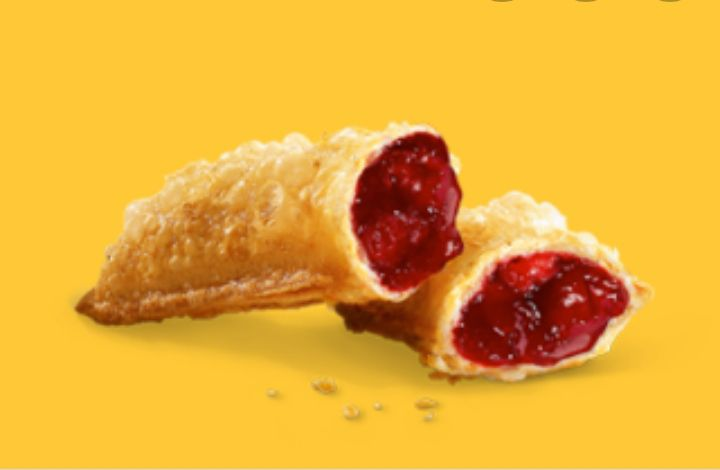 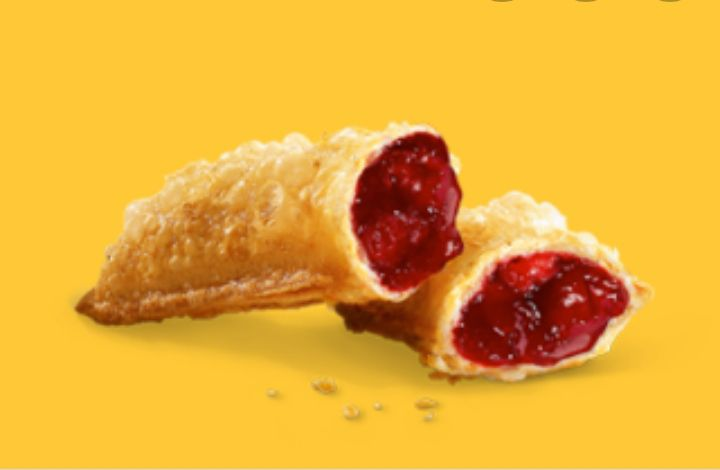 1, 4 va 7 raqamlaridan, raqamlar takrorlanishi mumkin bo‘lsa, nechta ikki xonali sonlar tuzish mumkin?
Birinchi raqam  1
11
14
17
41
44
47
Birinchi raqam   4
74
71
77
Birinchi raqam   7
Tanlash usuli
Ikki marta takrorlanishi mumkin bo‘lgan 2, 4, 7 raqamlari yordamida  uch xonali sonlar (variantlar daraxtini) tuzing.  
Faqat 2 raqami bilan boshlangan sonlar nechta?
2
24
27
22
224
227
242
244
247
272
274
277
Javob: 8 ta.
Masala
8-sinfda juma kuni 5 ta dars bor: tarbiyaviy soat, geometriya, adabiyot, ona tili, biologiya. Berilgan fanlardan necha xil dars jadvali tuzish mumkin?
Dars jadvalining tuzish usuli:
Tarbiyaviy soat
5
4
Geometriya
5 · 4 · 3 · 2 · 1 =
120
Adabiyot
3
Ona tili
2
Biologiya
1
Masala
8-sinfda chorshanba kuni 5 soat dars bor: Tarbiyaviy soat, geometriya, ona tili, biologiya va mehnat. Agar birinchi soatga tarbiyaviy soat fani qo‘yilishi aniq bo‘lsa, necha xil usulda dars jadvali tuzish mumkin?
24 xil usul
T
G
B
O
M
M
B
G
O
B
G
M
O
B
M
O
G
O
B
M
B
O
M
O
G
G
M
O
M
G
B
G
M
B
M
G
B
O
G
O
B
B
O
B
M
M
O
G
O
M
G
M
O
B
G
M
G
M
B
B
G
G
O
B
O
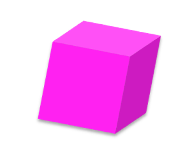 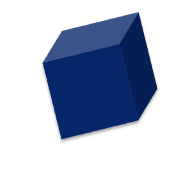 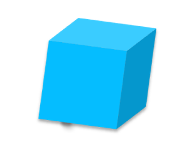 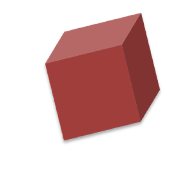 к
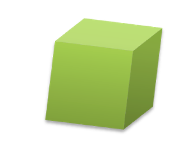 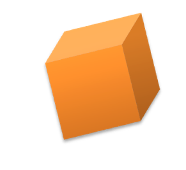 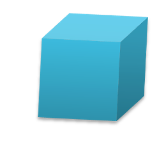 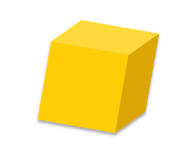 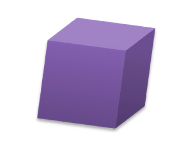 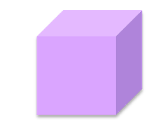 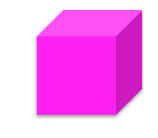 r
m
а
i
n
b
о
a
k
i
Mustaqil bajarish uchun topshiriq:
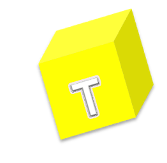 о
Darslikning 202- betida keltirilgan 
482-, 483- masalalarni yechish.